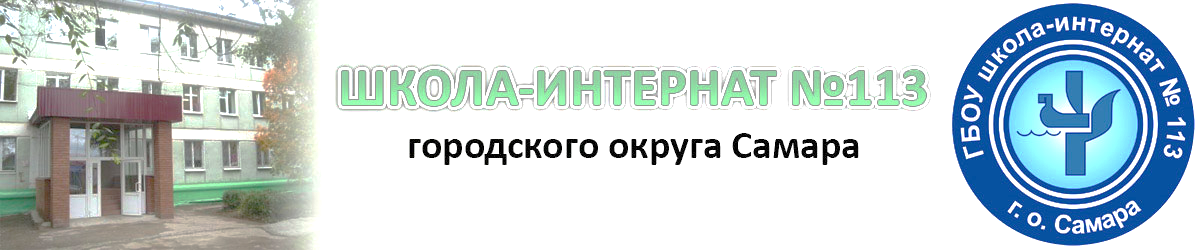 Работа по формированию функциональной грамотности у обучающихся с ОВЗ (нарушением опорно-двигательного аппарата)
Вильдина Е.А., 
заместитель директора по УР, 
педагог-психолог
Функциональная грамотность-способность человека вступать в отношения с внешней средой и максимально быстро адаптироваться и функционировать в ней
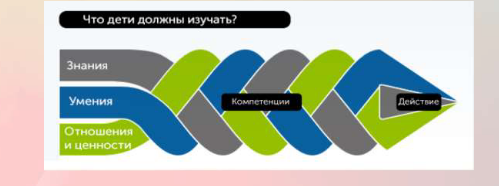 Занятия по внеурочной деятельности, коррекционно-развивающие курсы и дополнительное образование являются весьма эффективными средствами для развития функциональной грамотности у детей с ОВЗ.
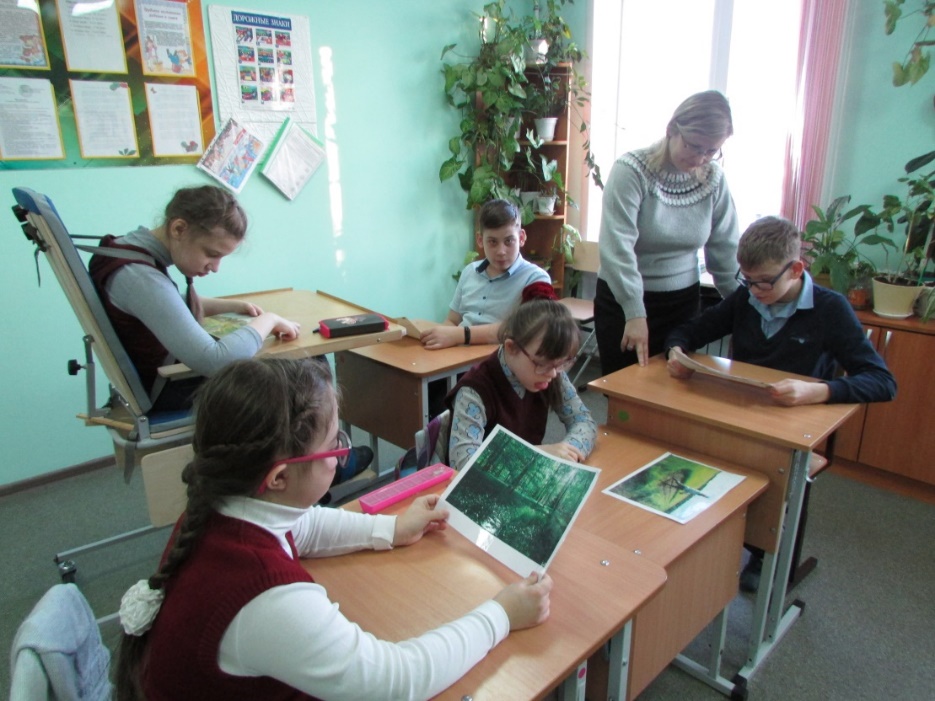 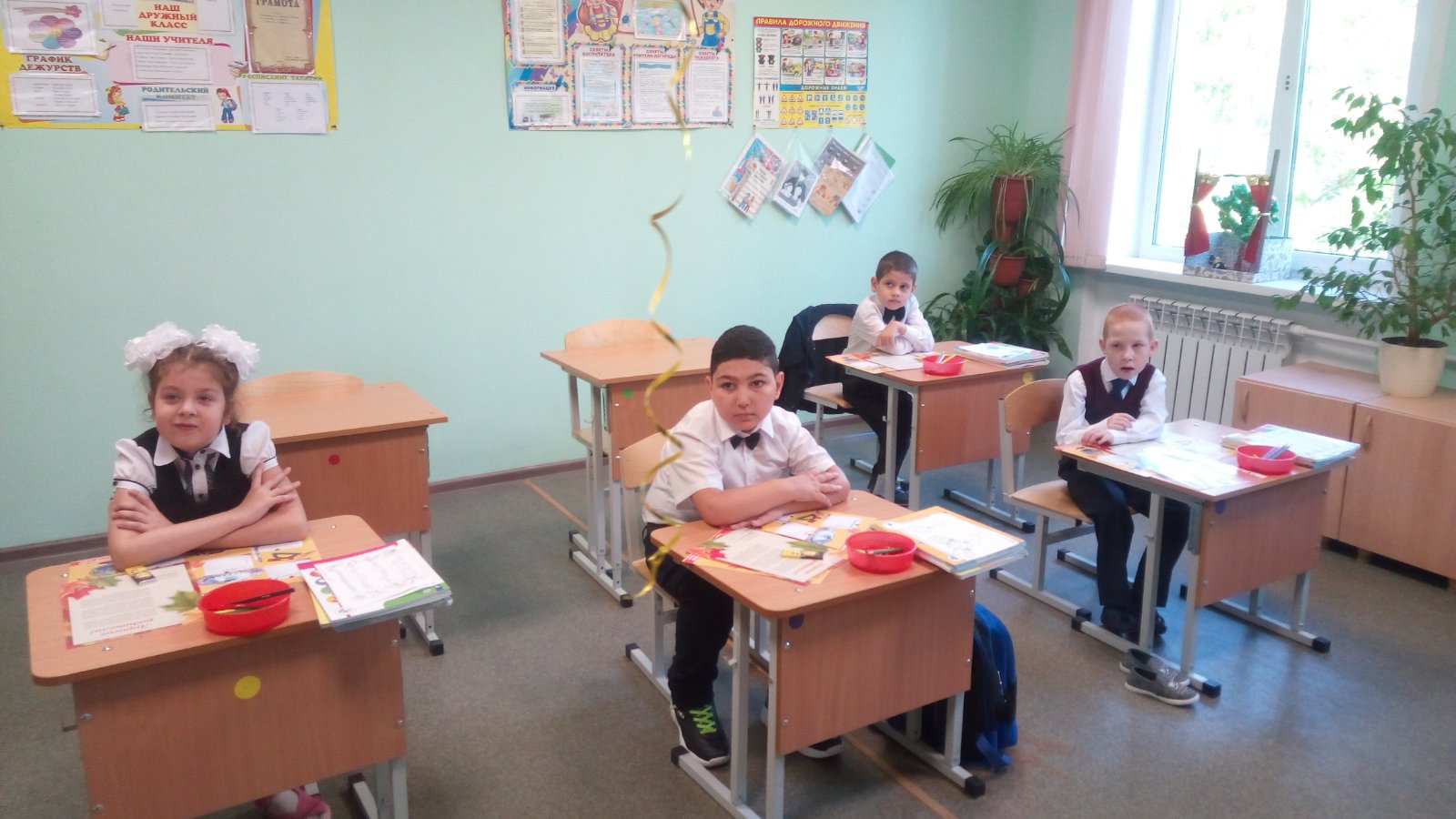 Обучающиеся  с ОВЗ испытывают серьезные информационные, речевые,  социальные затруднения,
 что негативно влияет на формирование всех видов функциональной грамотности
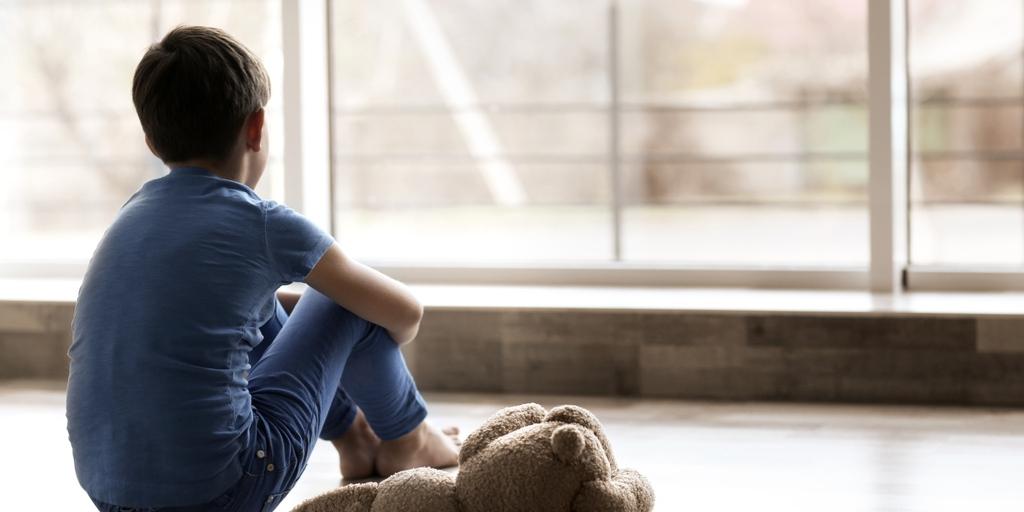 Для каждой категории обучающихся с ОВЗ необходимо создать свою систему работы по формированию функциональной грамотности, 
которая будет складываться из специальных коррекционно-развивающих курсов,
 специальной образовательной среды и взаимодействия социального окружения ребенка
Для обучающихся с НОДА и ЗПР  
-основы коммуникации,
-развитие познавательных способностей, 
-развитие мануальной, предметной деятельности, 
-коррекция аналитико-синтетической деятельности, 
-формирование  языковой  компетентности (смысловое чтение), 
-формирование психосоциальной компетентности (навыков общения и поведения в различных ситуациях), 
-формирование профессиональной ориентации.
Для обучающихся с НОДА и ИН
-основы коммуникации,
-социально-бытовая ориентировка, 
-развитие мануальной, предметной деятельности, 
-развитие психомоторики, 
-коррекция и развитие речевой сферы,
-коррекция и развитие личностной сферы,
-формирование профессиональной ориентации.
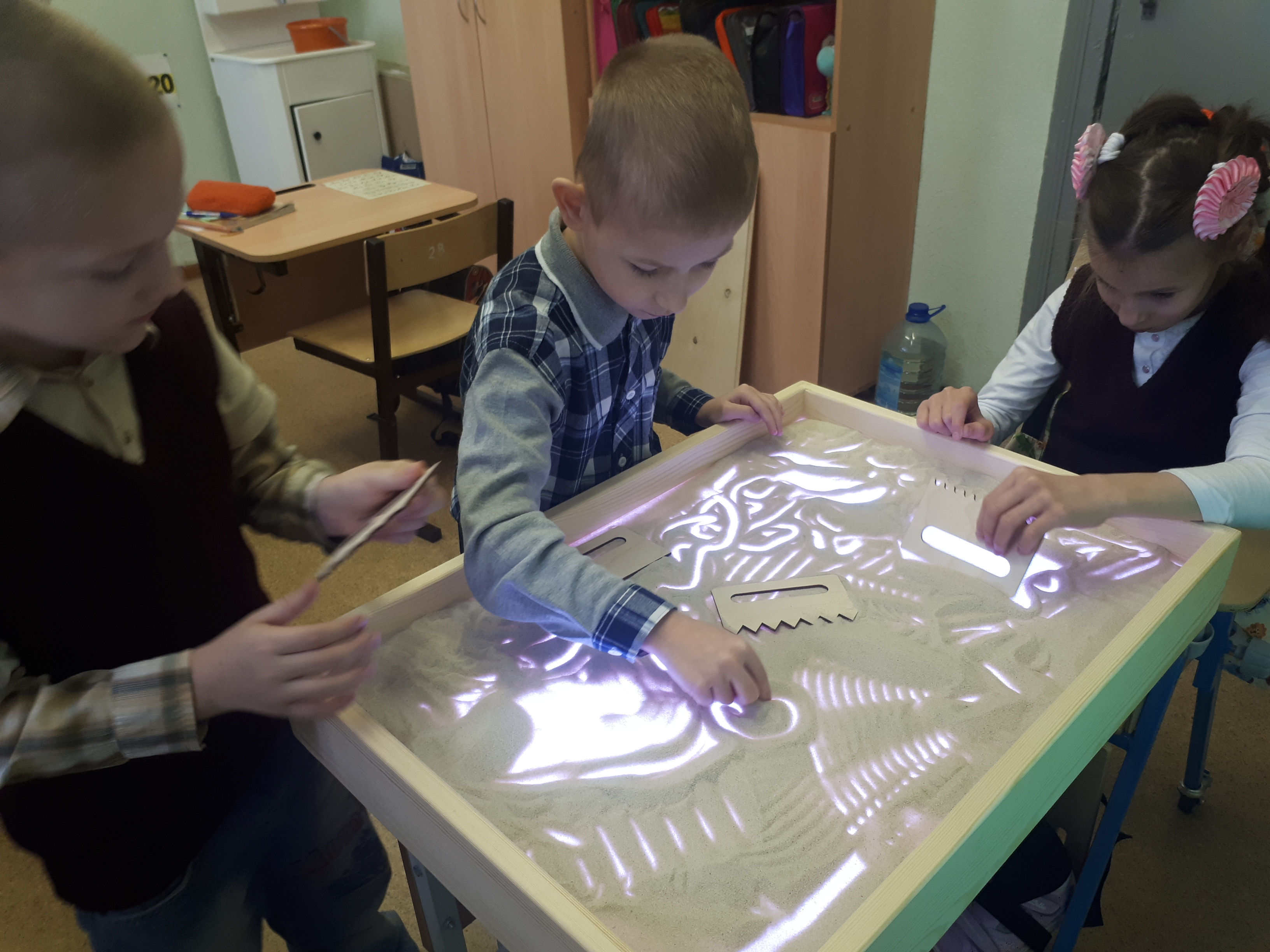 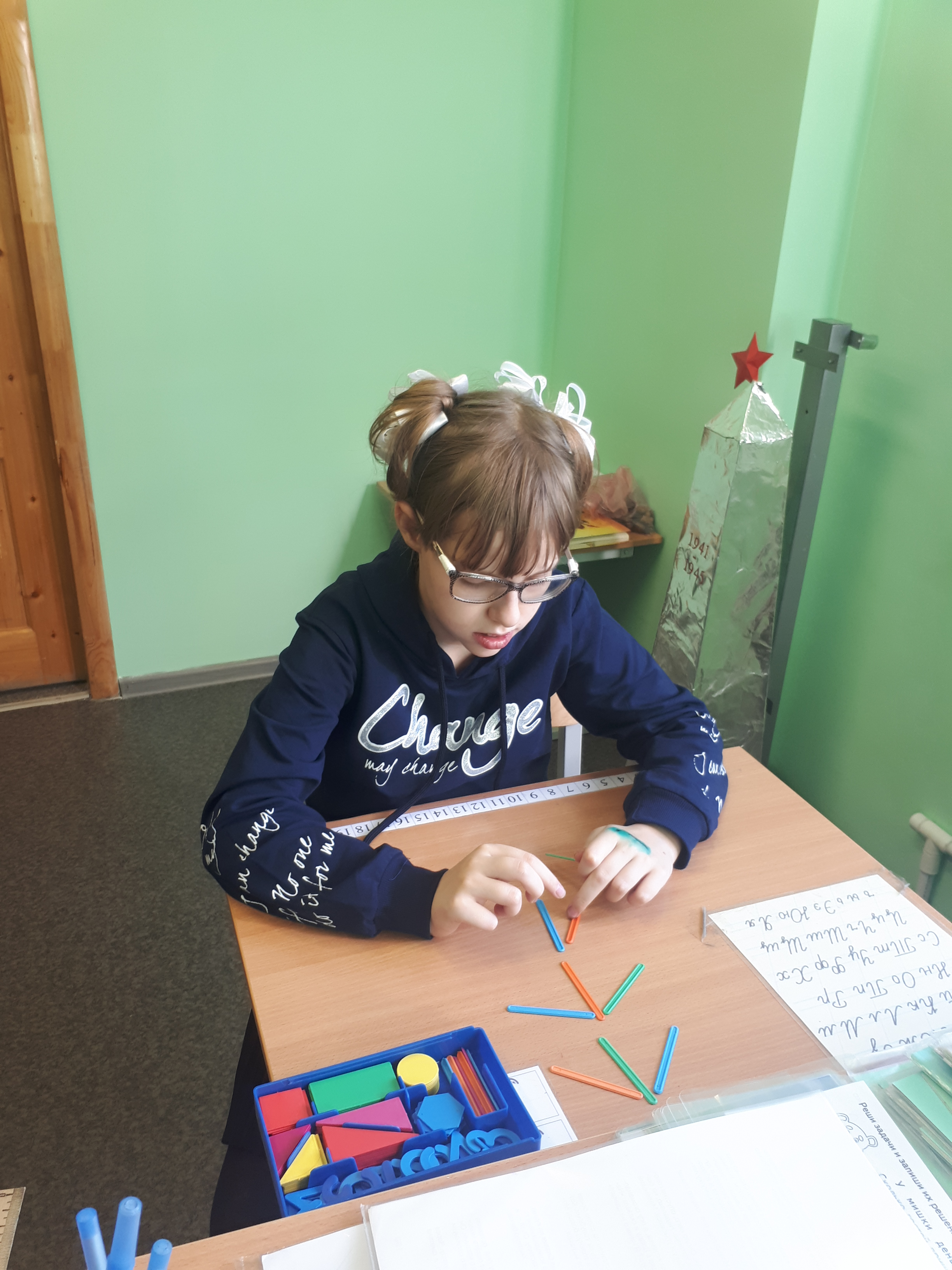 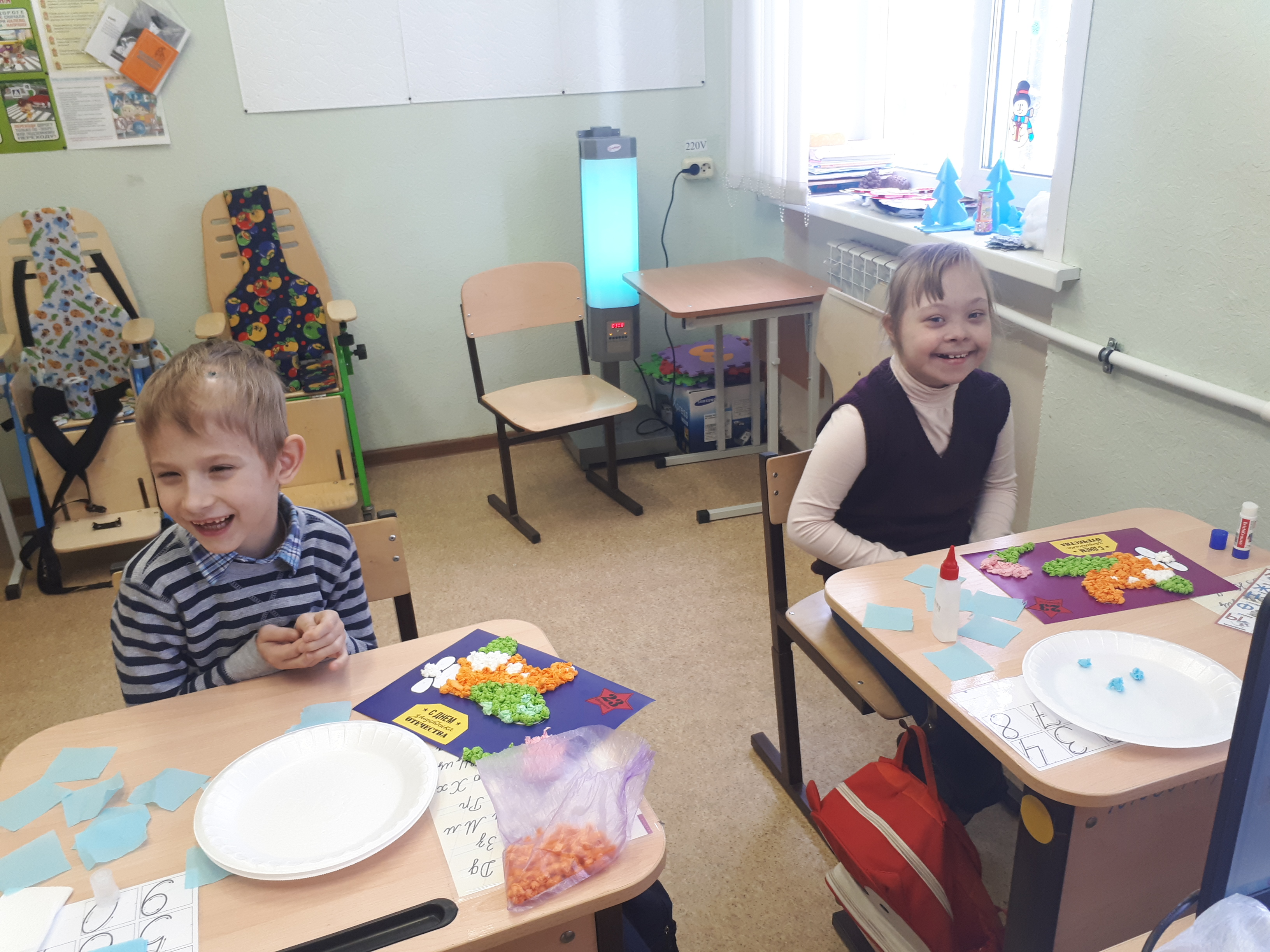 Задания на данных курсах подбираются с учетом жизненного опыта и развития когнитивной сферы ребенка, 
используются принципы коррекционно-развивающего обучения
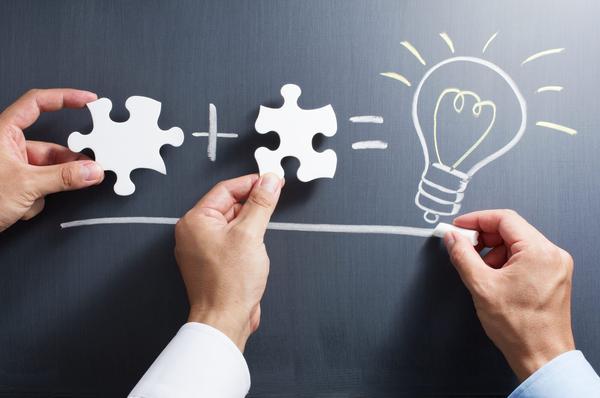 Качество школьного образования в основном определяется качеством профессиональной подготовки педагогов, а качество образовательных достижений школьников в основном определяется качеством учебных заданий, предлагаемых им педагогами.
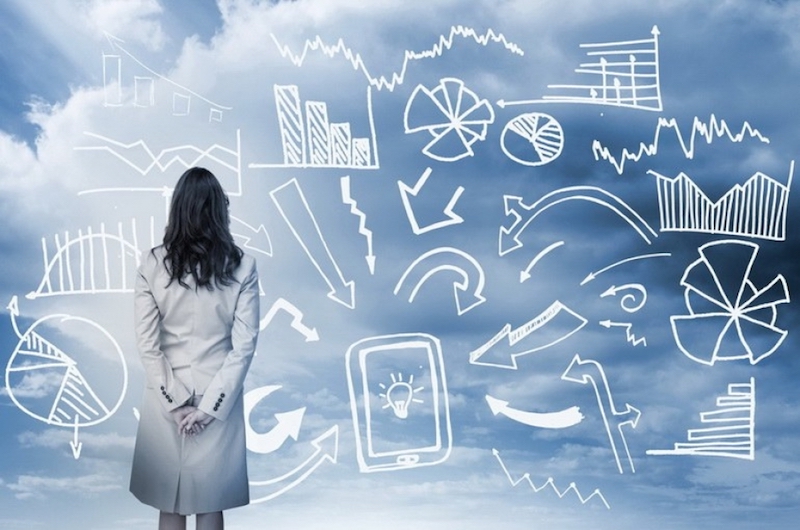 Сетевое взаимодействие в рамках внеурочной и коррекционно-развивающей деятельности с
 ГБОУ школой-интернатом № 113 г.о. Самара
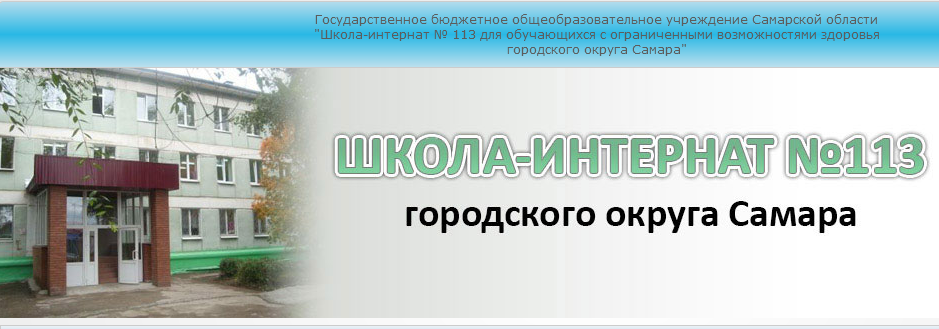 Контакты 
ГБОУ школы-интернат № 113 г.о. Самара

Сайт:  http://internat113.ru 
Телефон: 8(846)2640380
Адрес: Литвинова, 272
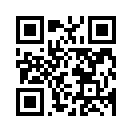 Спасибо за внимание!